50/50
Which continent is Vietnam?
1
Asia
America
A
Europe
Africa
50/50
In the following animals, which one is domesticated?
2
Cat
Goat
C
deer
horse
50/50
Where is not a flower?
3
Sun flower
rose
Sakura flower
eardrop
B
50/50
Cell phones are too big, people are often like what?
4
rock
lumber
brick
coals
D
50/50
What is the traditional Chinese sausage stuff??
5
beef
goat meat
Buffalo meat
pork
B
50/50
April in English is the month?
6
6
4
A
7
5
50/50
The main method used to create hybrid superiority is?
7
another hybrid
hybrid improvement
C
another hybrid
hybrid of other species
50/50
There are several levels of preschool education?
8
5
3
A
6
4
50/50
Which of the following myths belonged to the Au Lac period??
9
Au Co
Son Tinh- Thuy Tinh
An Duong Vuong
Thanh Giong
D
Crazy in the space: "Eat the dinner, ... plow"?
10
butter
again
please
worry
B
What poetical poem is the poet's water?
11
blue whale
Dolphin
C
shark
elephant
In the following animals, which do not move by foot??
12
mouse
dog
snake
cat
D
In the following animals, which one is considered the heaven?
13
bird
frog
bear
toad
B
Doraemon is a smart cat, is that ...?
14
A
a real cat
a wooden cat
a robot cat
a plastic cat
D
Does the word "chao" in Vietnamese mean?
15
A
sorry
hello
thank you
Good bye
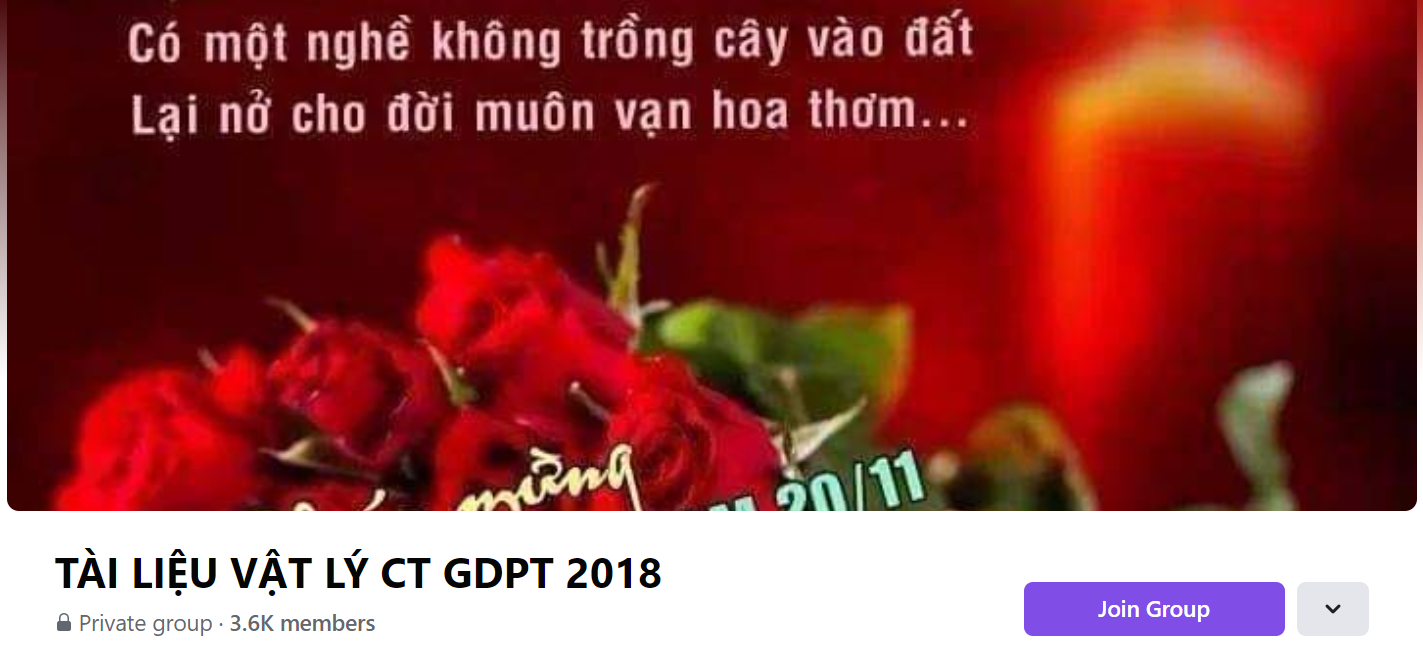 SƯU TẦM: ĐOÀN VĂN DOANH, NAM TRỰC, NAM ĐỊNH
LINK NHÓM DÀNH CHO GV BỘ MÔN VẬT LÝ TRAO ĐỔI TÀI LIỆU VÀ CHUYÊN MÔN CT 2018
https://www.facebook.com/groups/299257004355186